BIENVENIDOS
Seleccion de Cursos 
VIRTUAL
 
2021-2022
VEAMOS SU Kardex y CREDITOS
Vaya a su cuenta de estudiante SKYWARD
Ir a la pestaña PORTAFOLIO
Busque el Kardex “Transcript”con GPA (promedio) y rango al 1-29-21
Haga clic en Ver archivo adjunto
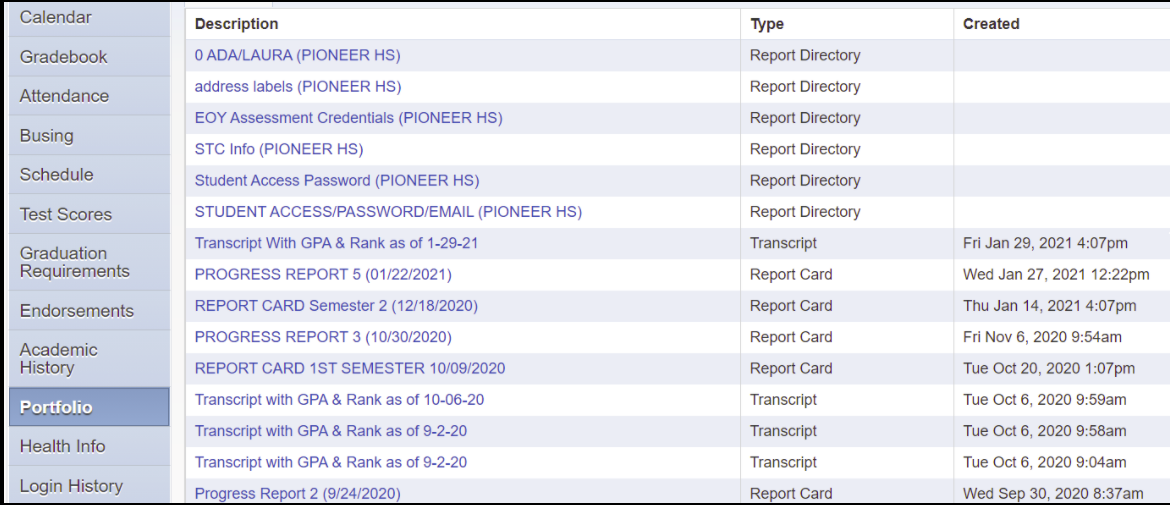 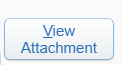 Also…keep in mind…the SKYWARD “Graduation Requirements” and “Endorsement” tabs above, are helpful at a glance only and should only be used to reference subject areas. It is your TRANSCRIPT that shows EARNED and COMPLETED CREDITS. Graduation Requirements and Endorsement completion are manually verified by YOUR COUNSELOR. Do not hesitate to reach out and inquire on your status.
Bottom of Transcript: Endorsement information
¿SE BUSCA RESPALDO “TALLER”?
Recuerde… su CONSEJERO verificará MANUALMENTE y los Respaldos “COMPLETADOS” serán atendidos DESPUÉS DE LA GRADUACIÓN.
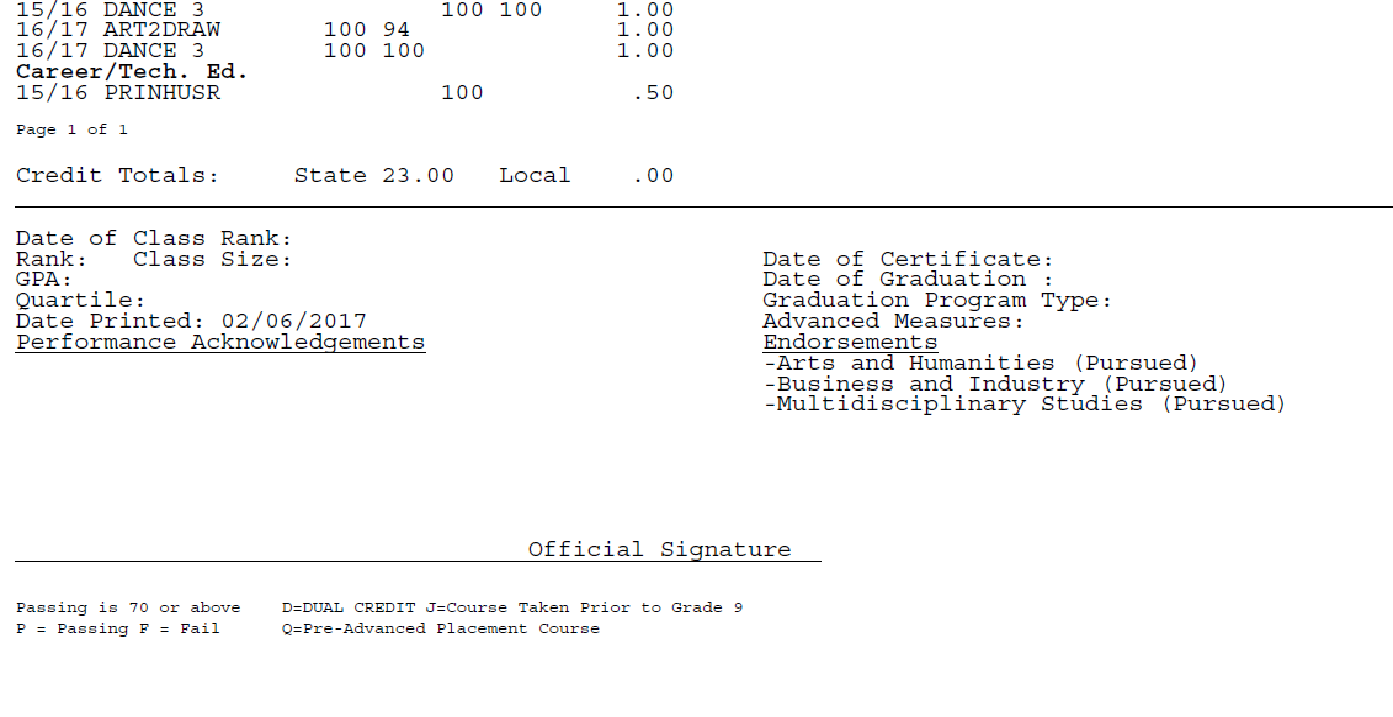 ENTENDIENDO EL KARDEX “Transcript”
SM1   SM2   SM3   SM4                                                                                                                             
Language Arts                                                  
	14/15 ENG 1:Q         73        80                             1.00 

         15/16 ENG 2:H         78       *75                              .50   
                  
	15/16 ENG 2:R                       84                              .50
                                                      
	16/17 APENGLAN:P                     64        100        .50
                                
Speech                                                  
	13/14 COMMAPP  J                                   85         .50 
                     
Mathematics                                      
	14/15  ALG 1             70       75                              1.00  
           
	14/15 GEOM:Q        	                     82      92         1.00
   
	15/16  ALG 2                                   88       80        1.00 
         
	16/17 PRE CALC        69      74                              1.00
Loss of Credit
Averaging Policy
POLIZA DE PERDIDA CREDITO
Un estudiante perderá automáticamente crédito por sus clases si pierde más de 4 días en un período de nueve semanas, ya sea que las ausencias sean justificadas o no. Al regresar de una ausencia, un estudiante tiene solo 3 días para presentar una excusa a la oficina de asistencia, de lo contrario, la ausencia seguirá siendo injustificada.

Si las ausencias son justificadas, el estudiante tendrá la oportunidad de asistir a las escuelas de los sábados por cada día adicional que haya perdido. Se aplican fechas límite.
Si las ausencias son injustificadas, el estudiante perderá crédito por las clases y no podrá recuperarlas asistiendo a las escuelas de los sábados.

Los estudiantes tendrán la oportunidad de entregar una “Carta de apelación” si existen circunstancias atenuantes.
POLIZA DE PROMEDIO
El estudiante debe tener una calificación semestral
de al menos 65 para calificar para el promedio de dos semestres.

El promedio de ambos semestres debe ser 70 o más para obtener crédito.

La póliza de promedios no se aplica a los créditos perdidos debido a la asistencia.
Numero total de Créditos para Graduarse
26 créditos con Respaldo!!!!!
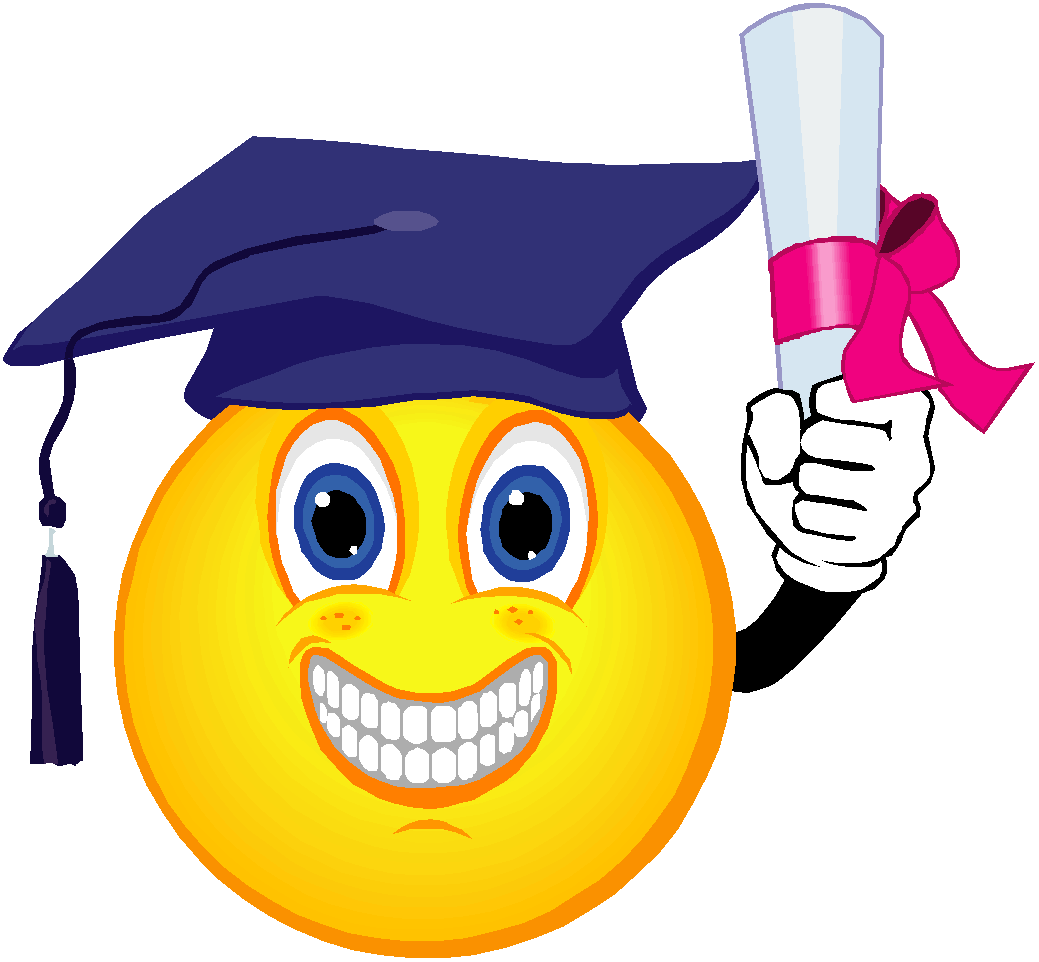 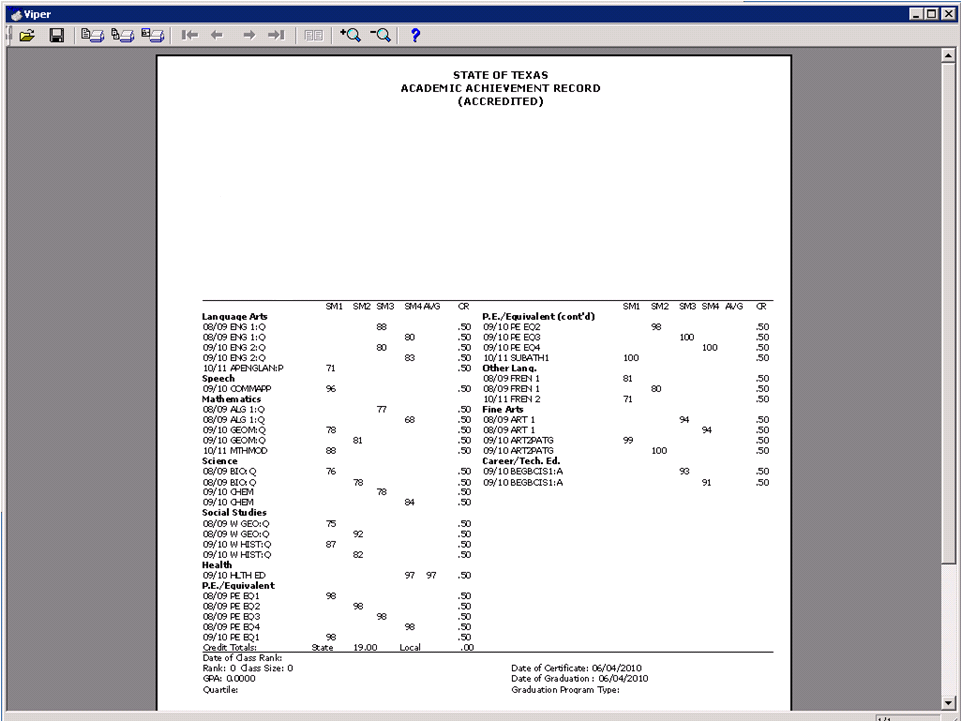 Créditos Totales
CREDITOS NECESARIOS PARA PASAR DE AñO
10 Grado		  6 créditos

11 Grado		12 créditos

12 Grado		18 créditos
FORMAS ADCIONALES PARA RECIBIR CREDITO
Examen Crédito local  --- los estudiantes pueden tomar un CBE local para un curso en el que hayan reprobado o perdido crédito previamente (70%)

Plato: programa de recuperación basado en computadora disponible en el verano o asignado a un bloque. Estas clases son para cursos en los que los estudiantes han reprobado o perdido crédito debido a la asistencia. Los estudiantes deben cumplir con los requisitos de calificación específicos.

Escuela de verano: los estudiantes pueden recuperar créditos en los que previamente reprobaron o perdieron crédito.

Cursos por correspondencia --- a través de Texas Tech o la Universidad de Texas en Austin, los estudiantes pueden tomar cursos por correspondencia. El curso debe ser aprobado por el consejero de los estudiantes antes de registrarse.
SOCIEDAD DE HONOR
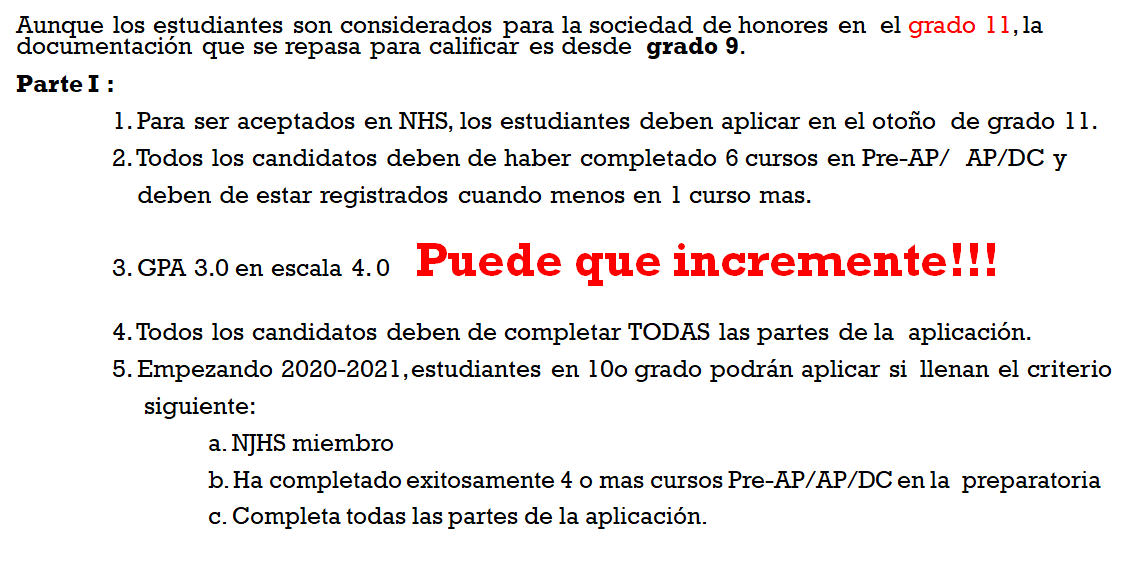 SOCIEDAD DE HONOR…….
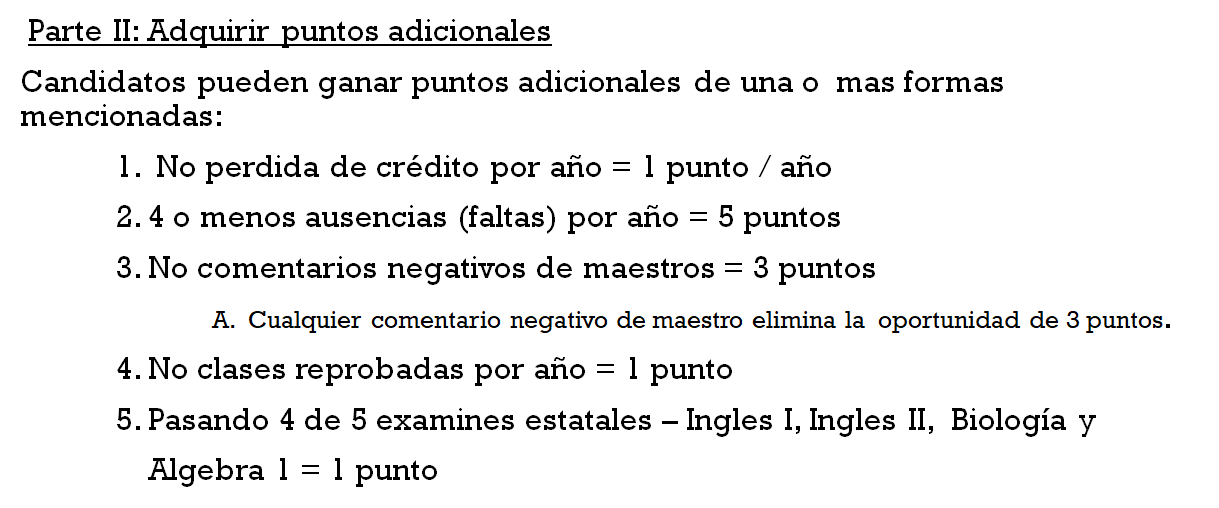 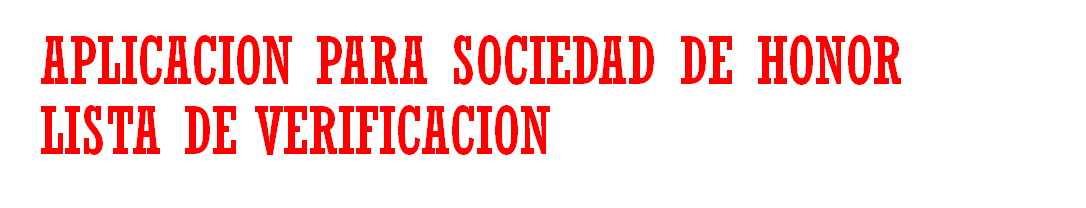 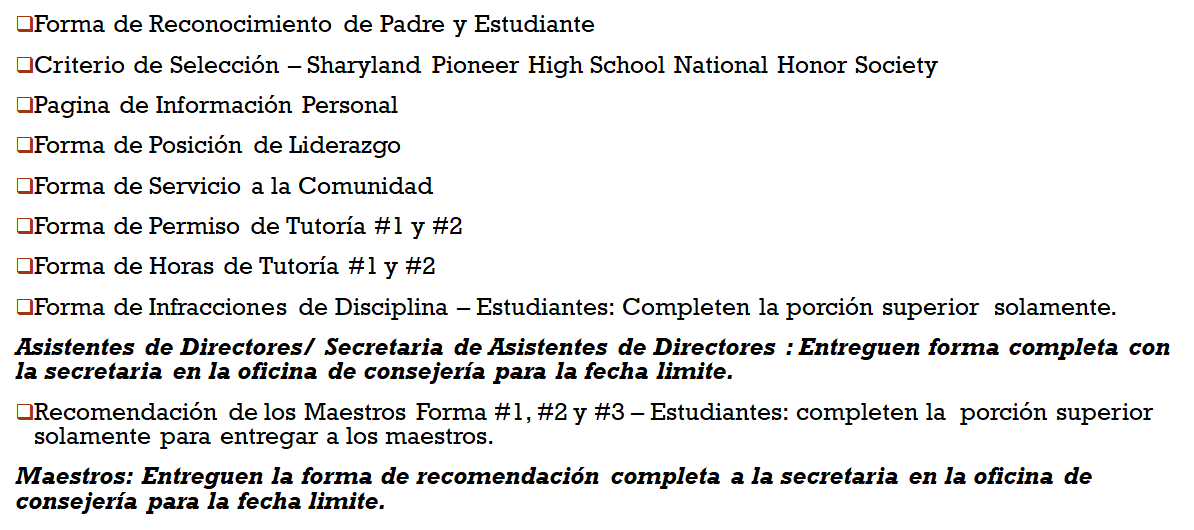 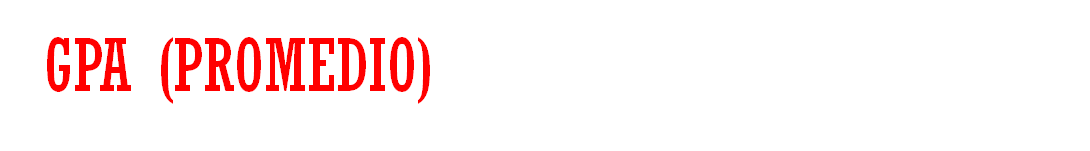 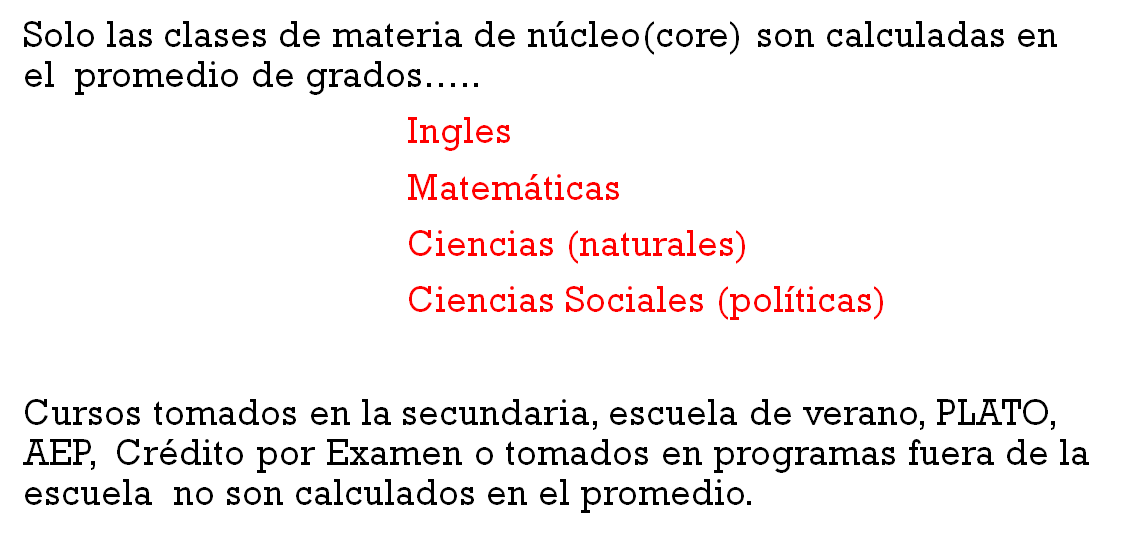 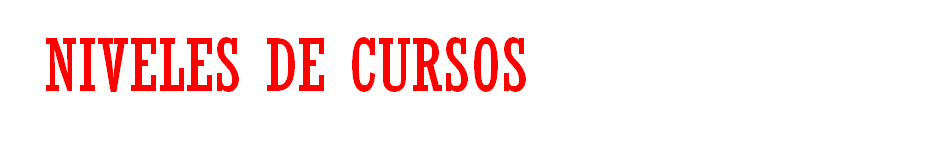 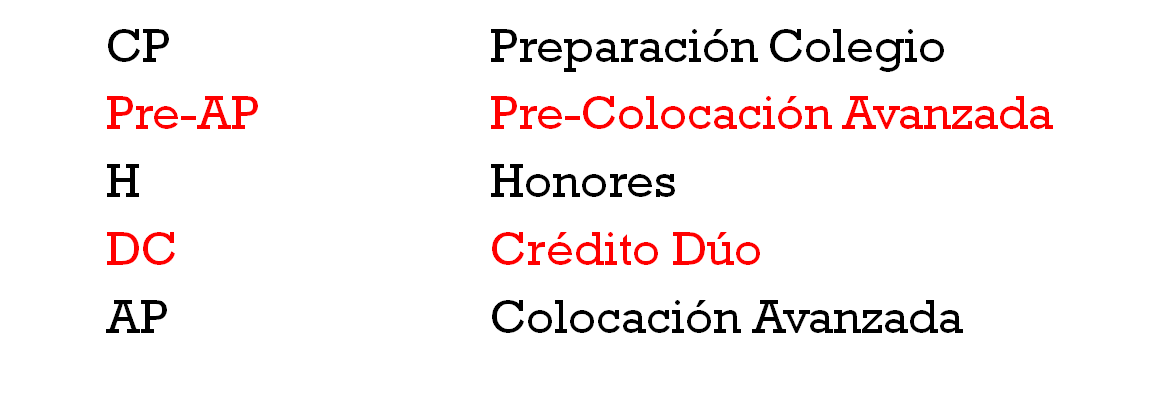 NIVELES DE CURSOS
CP		College Prep

Pre-AP	Pre Advanced Placement 
			(level to prepare for AP)

H		Honors

DC		Dual Credit

AP		Advanced Placement
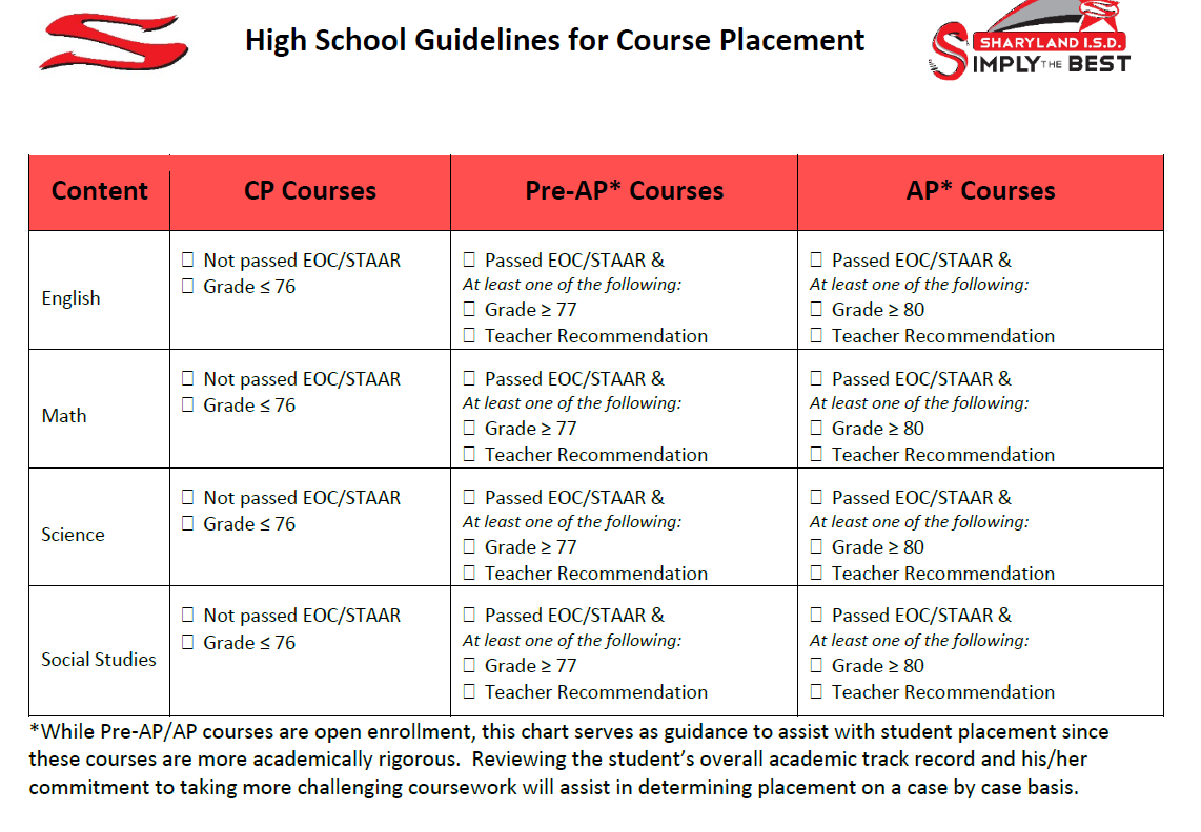 RECORDATORIOS IMPORTANTES SOBRE CURSOS AVANZADOS
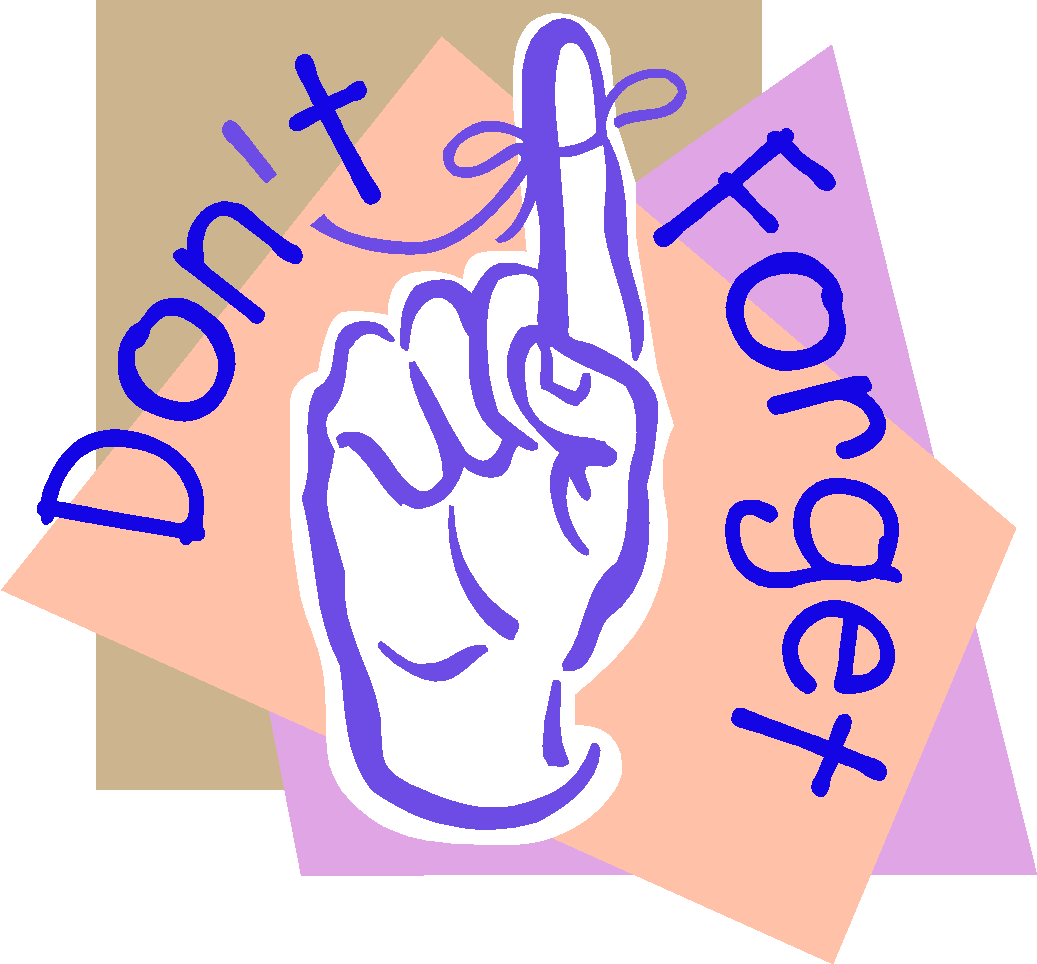 Pre-AP, Crédito Dúo, AP cursos de Inglés, normalmente tienen lecturas requeridas en el verano antes de empezar la escuela. 

Clases AP, incluyendo Matemáticas, Ciencias Políticas, Ciencias Naturales y Lenguas Extranjeras pueden que tengan lecturas requeridas en el verano antes de empezar la escuela

Pre-AP and AP clases tienen un contrato, detallando el nivel de requerimientos y criterio de salida, que debe ser firmado al principio del curso.  

Para información adicional sobre las lecturas requeridas en el verano visiten la pagina de la escuela Sharyland Pioneer High School, bajo la lengüeta Academia.
PROGRAMA FUNDACIÓN DE PREPA CON RESPALDO (TALLER)  26 CRÉDITOS
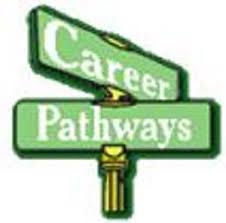 Respaldos (taller)

1 Arte y Humanidades 
2 Negocios e Industria 
3 Servicio Público 
4 STEM (CTIM)
5 Estudios Multidisciplinarios
Inglés – 4 créditos  
      (Ingles I, Ingles II, Ingles III, y *un curso Avanzado)   
Matemáticas – 4 créditos  
      (Álgebra I, Geometría, y *2 cursos Avanzados)
Ciencias Naturales – 4 créditos  
      (Biología, IPC y 2 *cursos avanzados)  
Ciencias Sociales (políticas) – 3 créditos  
      (Historia de EEUU., Gobierno, Economía, Geografía  Mundial, 
       Historia Mundial)  
LOTE 
(Otro Idioma que no es Inglés) - 2 créditos 
Bellas Artes - 1 crédito 
Educación Física – 1 crédito  
Optativos – 7 créditos (incluyendo 1 crédito de  tecnología y ½ oratoria)
Un estudiante puede recibir el Nivel de Logro  Distinguido al completar:
 
• Plan de Fundación 
• Los requisitos de por lo menos un
	 respaldo (taller) 
• 4 créditos en Matemáticas incluye
      Álgebra II 
• 4 créditos in ciencia naturales
RENDIMIENTO EXCEPCIONAL
Opción A: Crédito Doble 
Completa uno: 
  ≥ 12 horas de cursos académicos universitarios, con grado ≥ 3,0 en una escala  de 4.0 ó 
  Un grado de asociado, mientras que en la escuela preparatoria 
Opción B: Alfabetización Doble y Bilingüismo  
   Todos los requisitos ELA completaron y GPA de ≥80  
   Completar criterios de salida para el programa Bilingüe / ESL y anotó Nivel  Avanzado Alto en TELPAS (para estudiantes ELL solamente)  
Elige uno de los siguientes:  
   ≥ 3 créditos en mismo idioma en un LOTE y GPA de ≥80  
   TEKS competencia para ≥ Nivel IV en un LOTE y GPA de ≥80  
  ≥ 3 créditos en fundaciones sujetas campos de la zona es un LOTE y GPA de ≥80  ▪ Puntuación ≥ 3 en la AP para un LOTE
RENDIMIENTO EXCEPCIONAL
Opción C: (AP) Colocación Avanzada 
	❑ ≥ 3 en un examen de College Board AP 
Opción D: PSAT, ACT-ASPIRE, SAT, ACT 
Debe de satisfacer no uno de lo siguiente: 
	❑ La clasificación para un estudioso de elogio o superior (PSAT / NMSQT) 
	❑ El logro de resultados de referencia de preparación universitaria en ≥ 2 exámenes de 	materias sobre  ACT- ASPIRE 
	❑ Ganar puntaje de lectura y matemáticas combinado de ≥1250 en SAT 
	❑ Ganar puntuación compuesta de ACT de 28 (excluyendo el resultado por escrito sub) 
Opción E: NACIONAL O NEGOCIOS INTERNACIONALES Y CERTIFICACIÓN DE LA  INDUSTRIA O LICENCIA 
Elige uno: 
	▪ rendimiento en un examen o una serie de exámenes para la obtención de una empresa 	reconocida a  nivel nacional o certificación de la industria o 
	▪ El rendimiento en un examen para obtener una credencial requerida por el gobierno 	para practicar un  profesión
RECONOCIMIENTOS
Nivel de Logro Distinguido
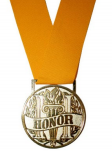 Rendimiento Excepcional
RESPALDOS (TALLER) - RECONOCIMIENTOS
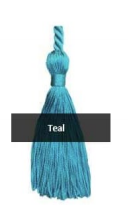 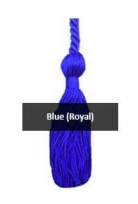 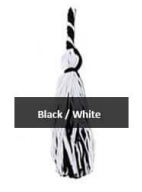 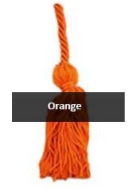 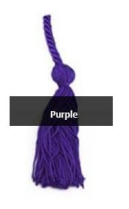 MULTIDISCIPLINARIO
STEM (CTIM)
INDUSTRIA & NEGOCIOS
SERVICIOS PÚBLICOS
ARTES & HUMANIDADES
RESPALDO (TALLER) 
                   SHARYLAND ISD OFRECE:
ARTES Y HUMANIDADES
			NEGOCIOS E INDUSTRIA
			SERVICIOS PÚBLICOS
			STEM (CTIM)
			MULTIDISCIPLINARIO
ARTES Y HUMANIDADES
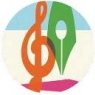 Incluye cursos directamente relacionados con: 
	▪ Ciencias Políticas 
	▪ Lenguajes Mundiales 
	▪ Estudios Culturales 
	▪ Literatura Inglesa 
	▪ Historia  
	▪ Artes
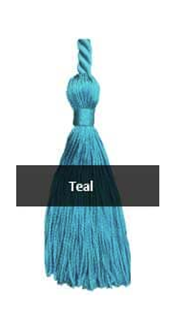 INDUSTRIA Y NEGOCIOS
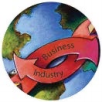 Incluye cursos directamente relacionados con: 
	▪ Agricultura y recursos naturales 
	▪ Arquitectura y construcción 
	▪ Artes, Tecnología, y Comunicación 
	▪ Hospitalidad & Turismo  
	▪ Finanzas 
	▪ Aires Acondicionados 
	▪ Soldadura 
	▪ Auto Mecánica
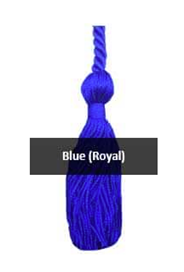 SERVICIOS PÚBLICOS
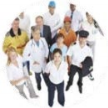 Incluye cursos directamente relacionados con: 
	▪ Educación y Entrenamiento 
	▪ Aplicación de Leyes 
	▪ Servicios Hospitalarios 
	▪ Policía
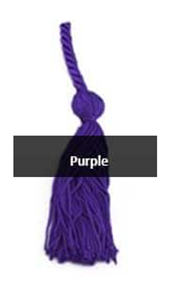 STEM (CTIM)
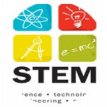 Incluye cursos directamente relacionados con: 
	▪ Ciencias  
	▪ Tecnología 
	▪ Ingeniería 
	▪ Matemática
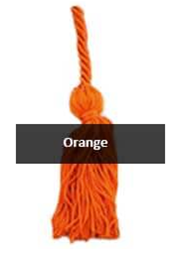 MULTIDISCIPLINARIO
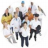 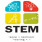 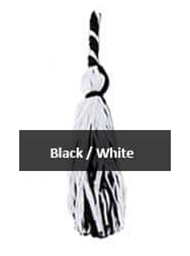 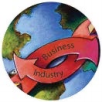 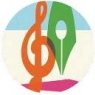 Incluye lo siguiente: 
	▪4 Cursos Avanzados en un campo que no están 
		en orden coherente 
	▪4 créditos en cada de las clases de las 4 áreas 
		de fundación incluyendo 
	      Ingles IV y Química  y/o Física 
	▪4 exámenes pasados en AP o Crédito Dúo
ARTES & HUMANIDADES
 – SIN CLASES DE TÉCNICAS--
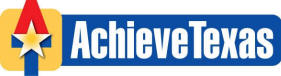 NEGOCIOS E INDUSTRIA
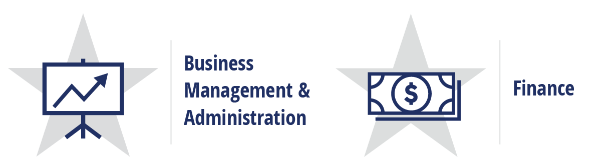 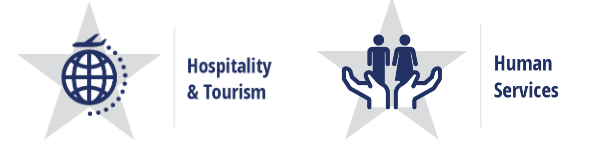 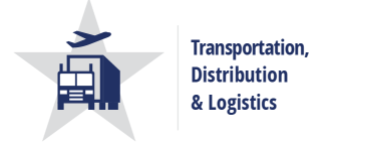 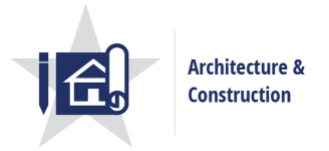 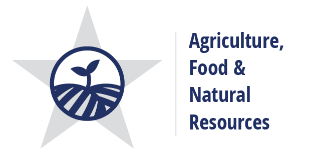 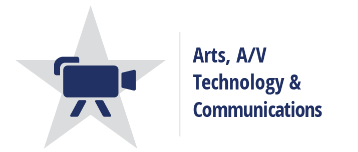 SERVICIOS PÚBLICOS
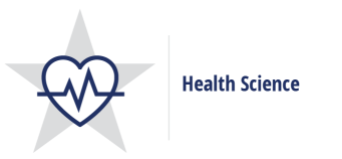 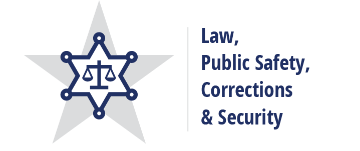 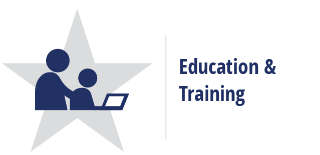 STEM (CTIM)
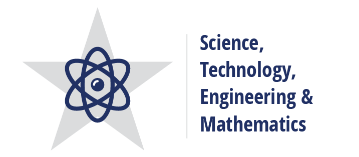 MULTIDISCIPLINARIO
NECESITAS AYUDA SELECCIONANDO TU RESPALDO (TALLER)?VISITA NUESTRO VIDEO TIK TOK
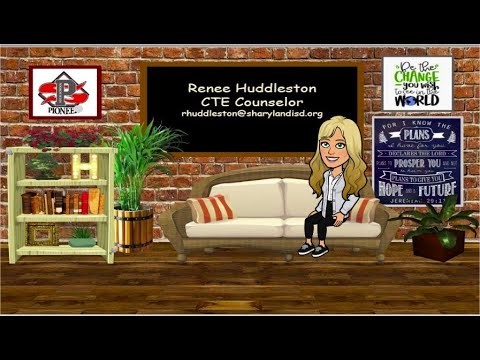 Puedes Seguirnos en:
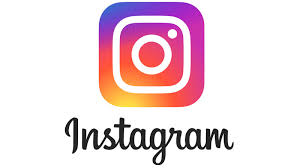 Pioneer_CTE
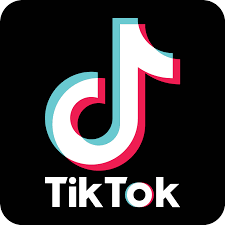 Pioneer_CTE
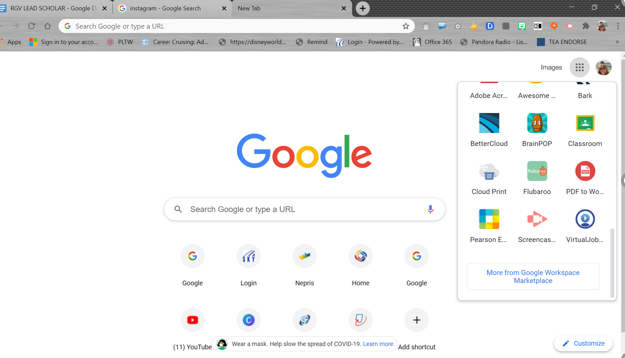 Tienes la oportunidad de explorar e investigar 
CARRERAS y tomar un 
CUESTIONARIO DE INTERÉS 
en un Aplicación VIRTUAL JOB SHADOW 
En SU CUENTA DE GOOGLE
Incluso puede EXPLORAR nuestros GRUPOS DE CARRERAS En nuestra página web de SHARYLAND ISD bajo CTE
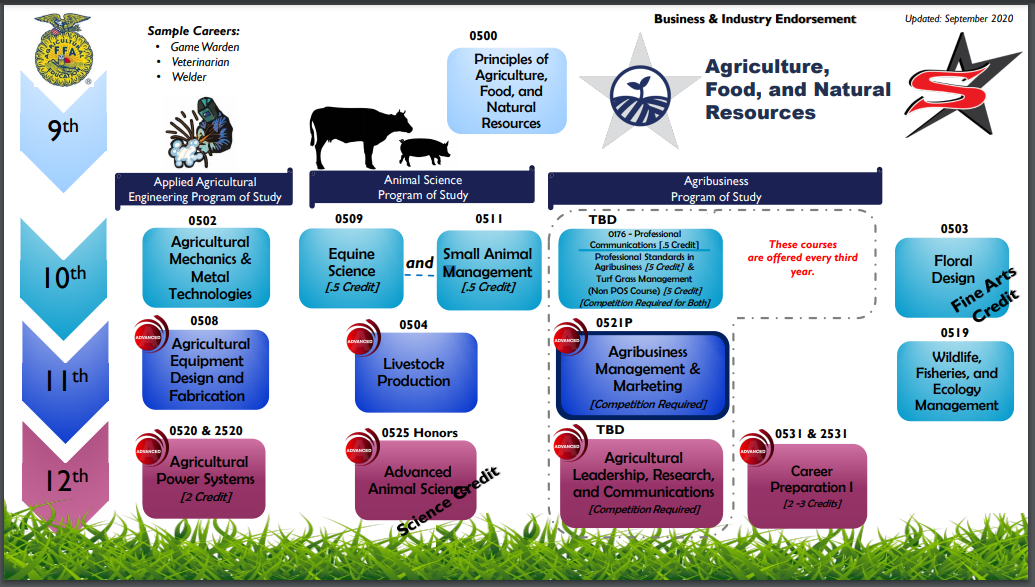 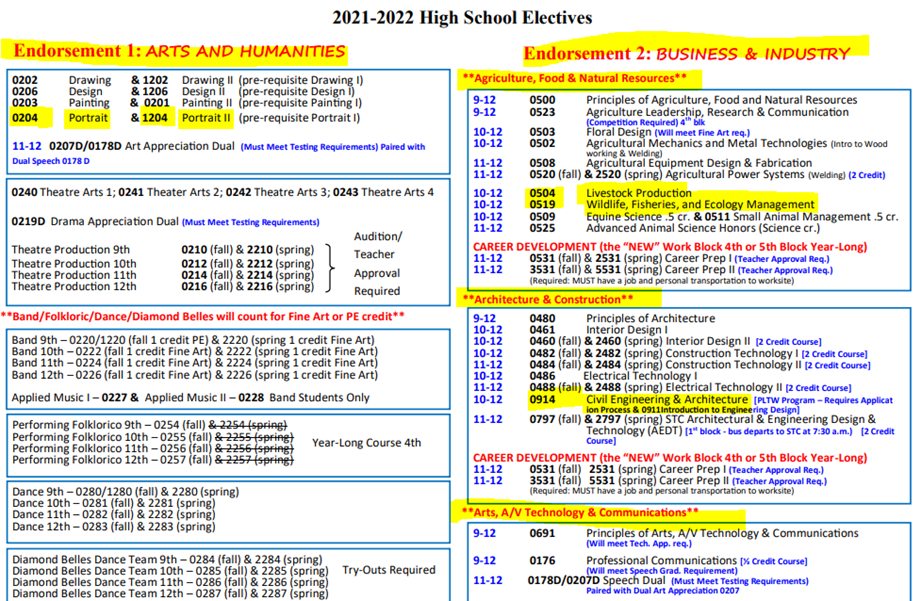 Go Center/Dept. Consejería
Google Classroom?
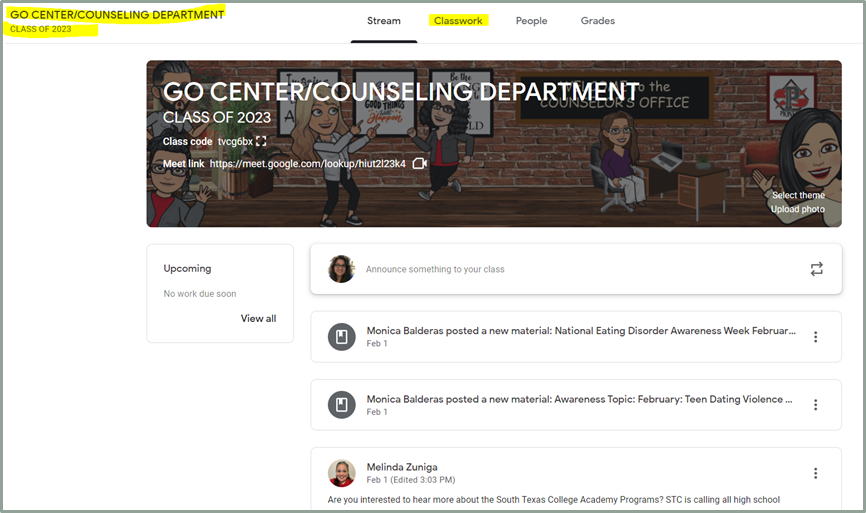 ASIGNATURAS
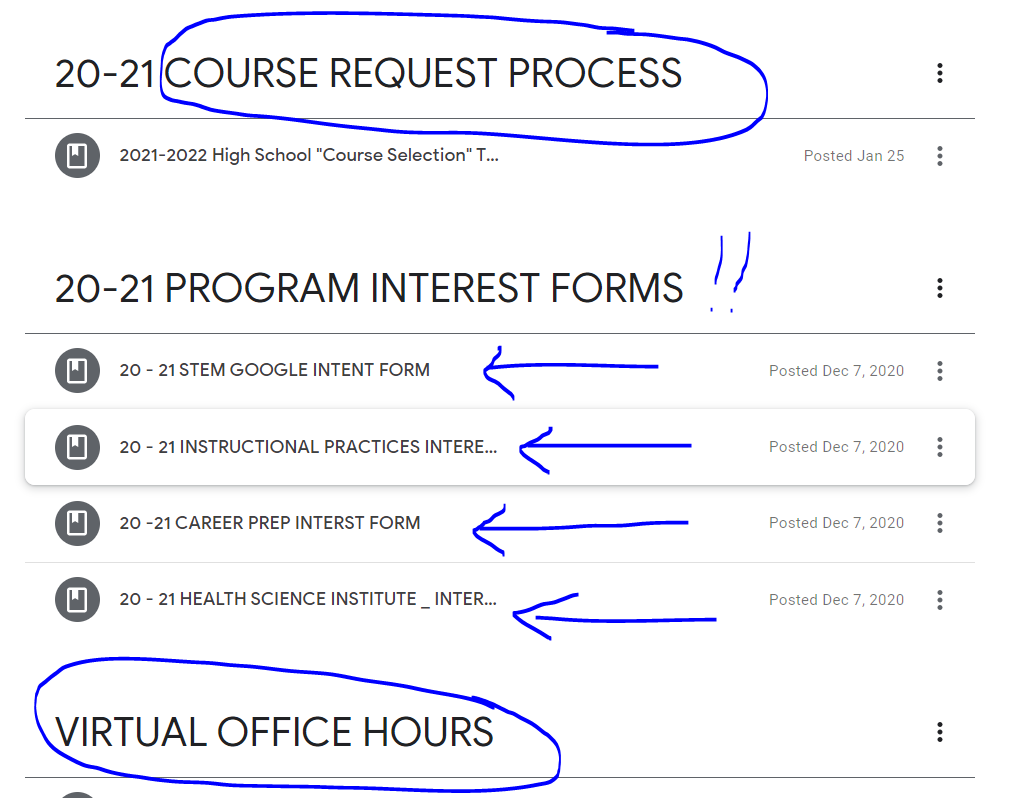 Due February 5th!!!!
Go Center? Informacion de Colegios! Que significa?
Estar LISTO PARA LA UNIVERSIDAD significa que NO necesitará  tomar clases de desarrollo en la universidad y puede inscribirse en  cursos de nivel universitario. 
Ex. Tener que tomar una clase de Álgebra Básica en la universidad antes de tomar el Álgebra Universitaria = PERDER  TIEMPO Y DINERO. 
▪ Este es tu objetivo. Completar CUALQUIERA de estos. 
▪ TSIA2: ELAR: CRC (945-990) Y Composición 5-8 O CRC 910-944 Y Nivel Diagnostico 5-6 		Y Composición 5-8 
	  MATEMATICAS: CRC 950-990 O CRC 910-945 Y Nivel Diagnostico 6
▪ ACT: INGLÉS (19) y MATEMÁTICAS (19) con un  compuesto 23 ó 
▪ SAT: EBRW (480) y MATEMÁTICAS (530) con NO compuesto especificado ó 
▪ INGLÉS III EOC: 4000 y ALGEBRA II EOC: 4000
AQUI ESTA….LISTO PARA SER LIBERADO!!7 DE FEBRERO
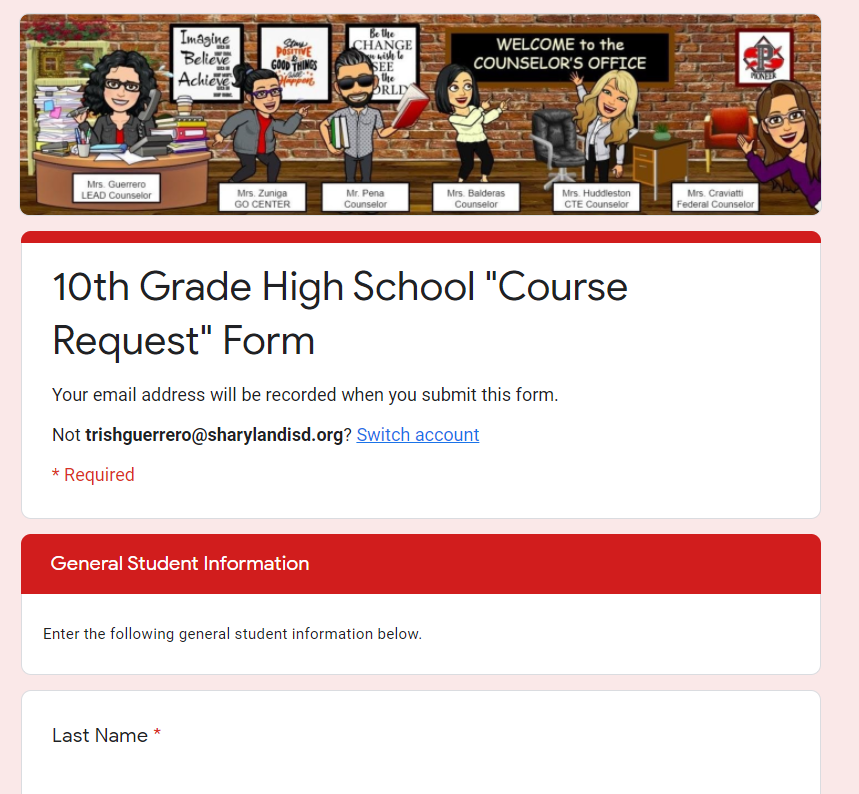 INGLES
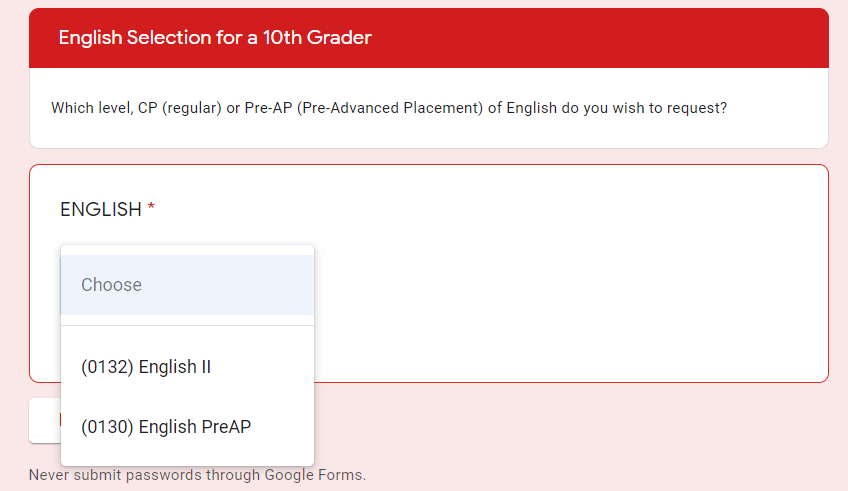 MATEMATICAS
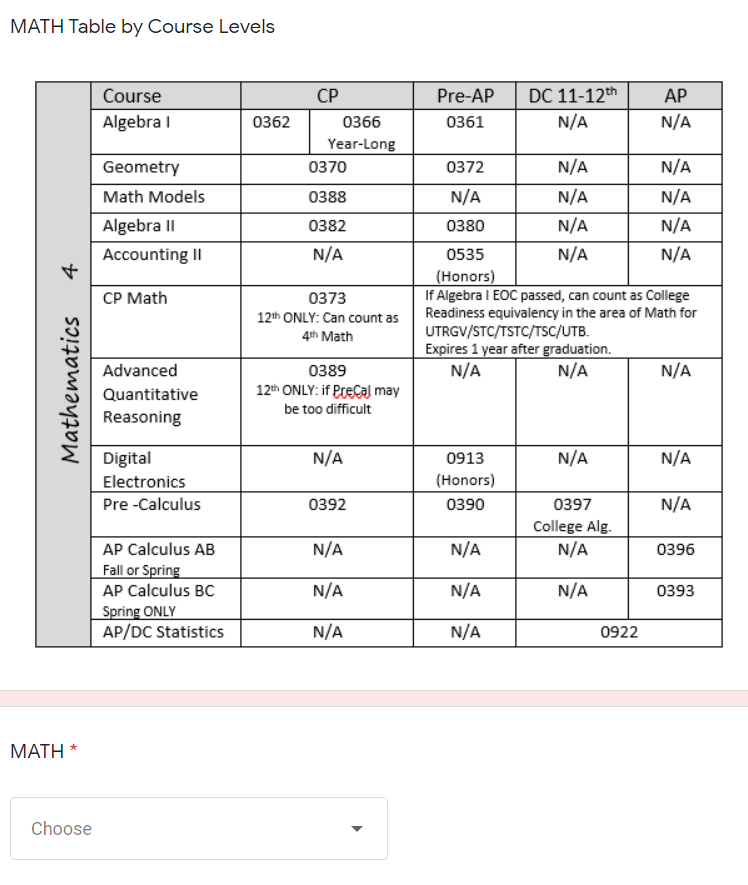 CIENCIAS NATURALES
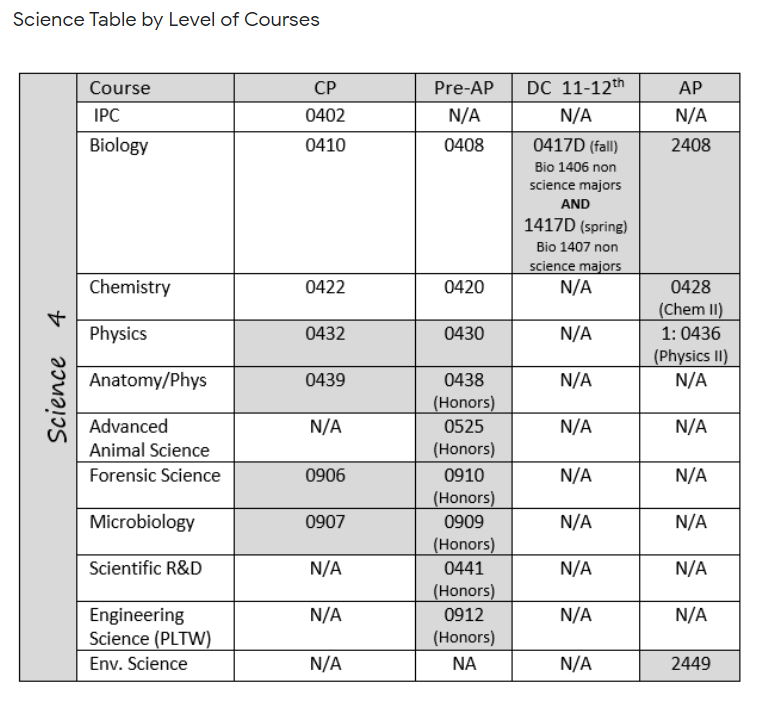 CIENCIAS SOCIALES (Políticas)
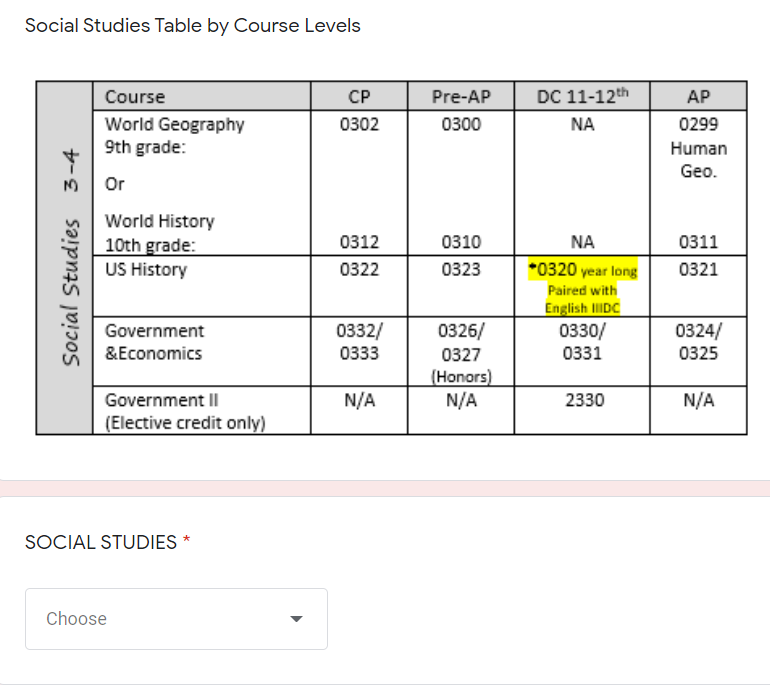 EDUCACION FISICA O DEPORTES
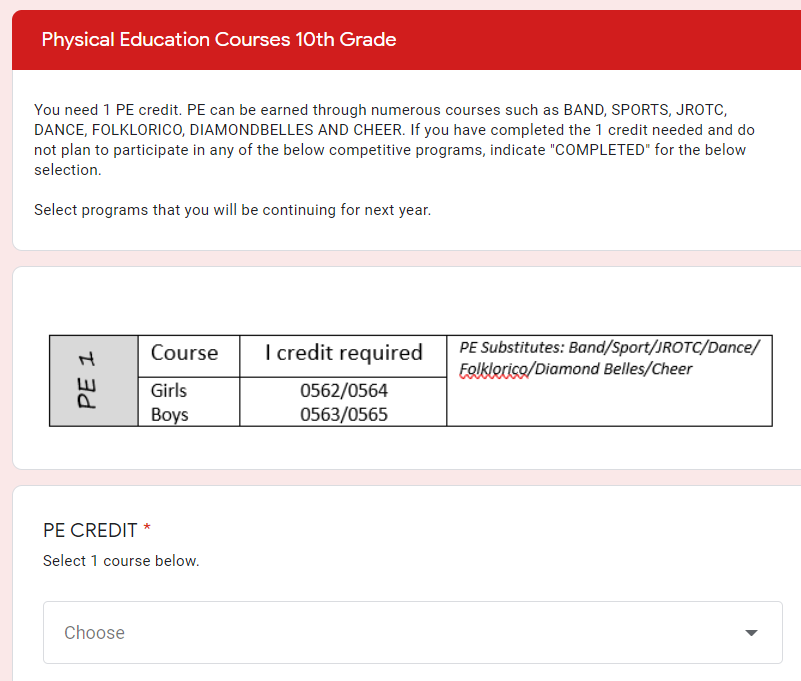 BELLAS ARTES O OPTATIVAS
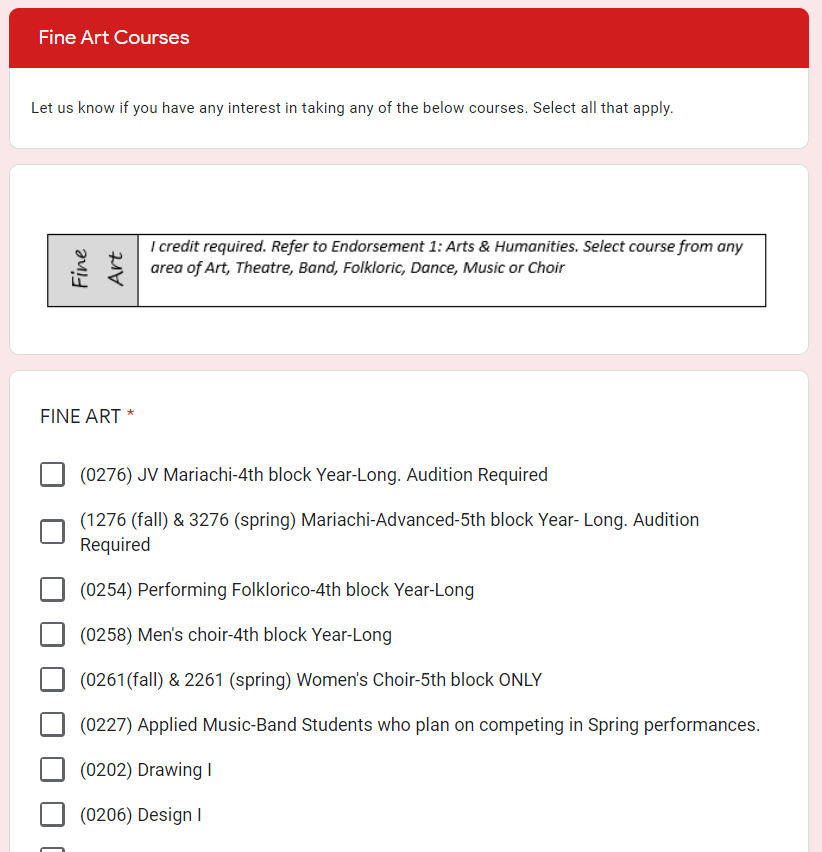 LENGUA EXTRANJERA O OPTATIVAS
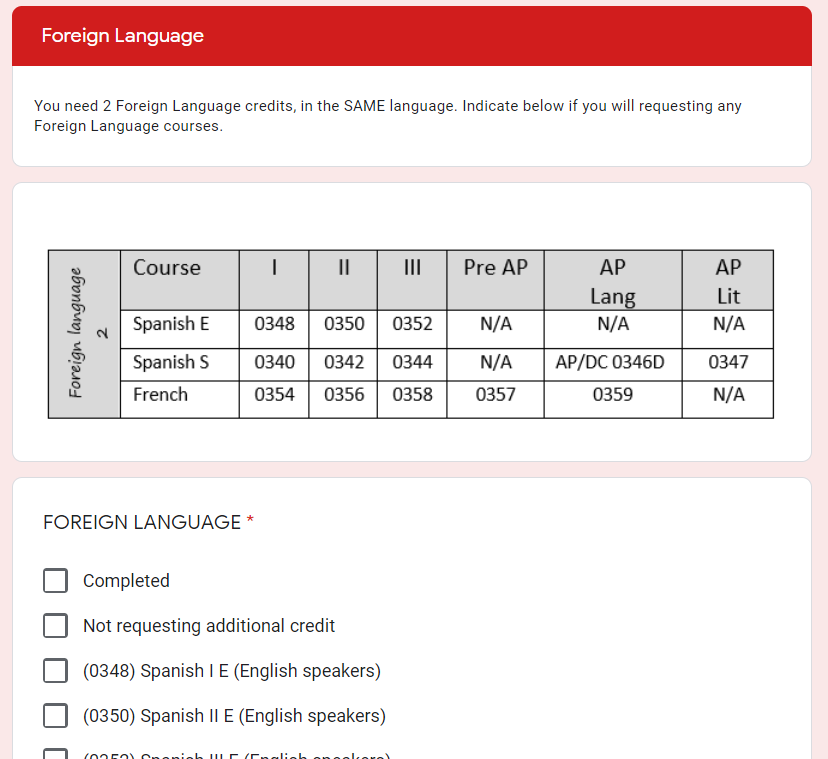 ORATORIA O OPTATIVA
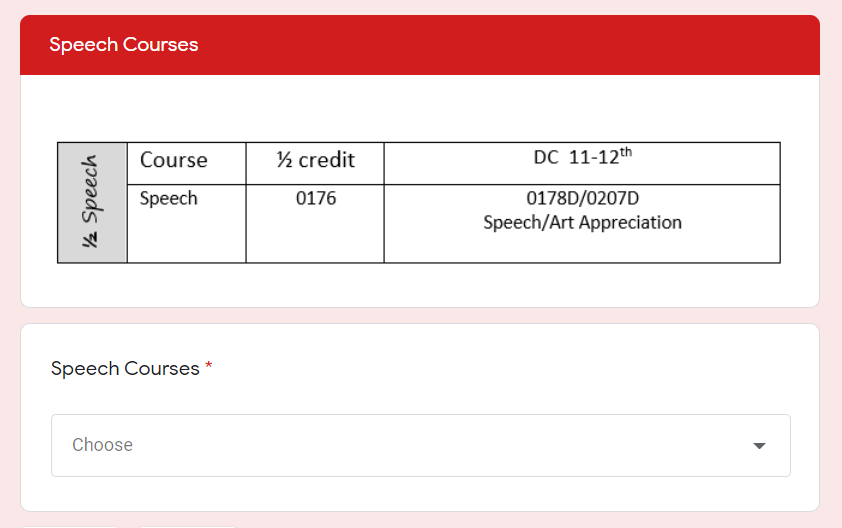 TECNOLOGIA O OPTATIVA
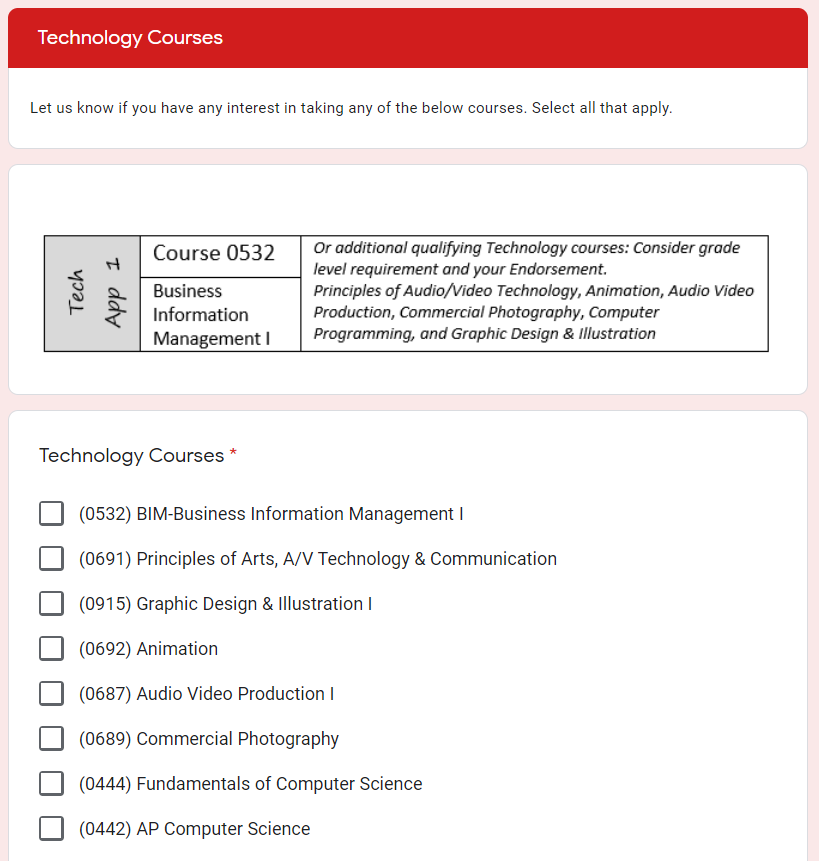 CURSOS ADICIONALES
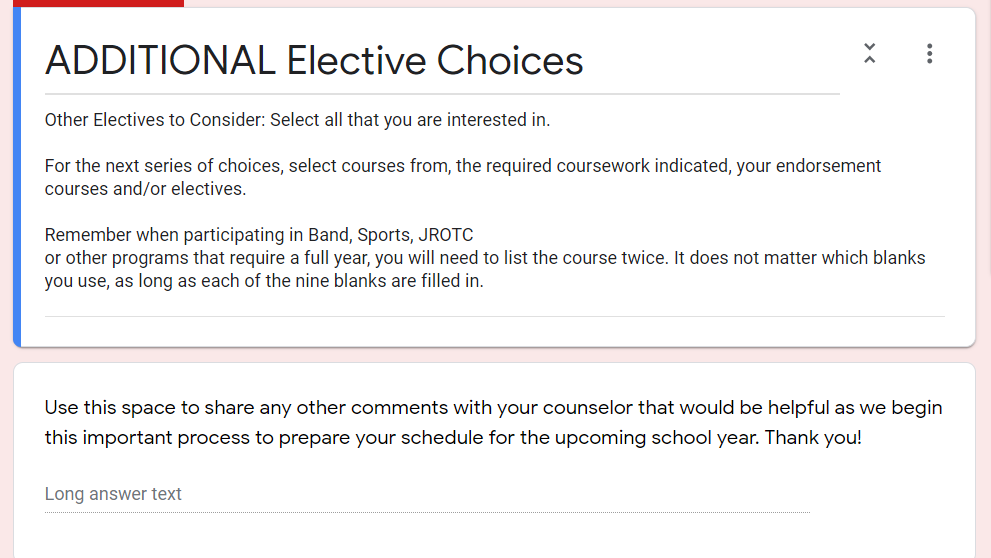 EXEMPLOS DE LO QUE HARA TU CONSEJERO SI NECESITAS ½ DE CREDITO
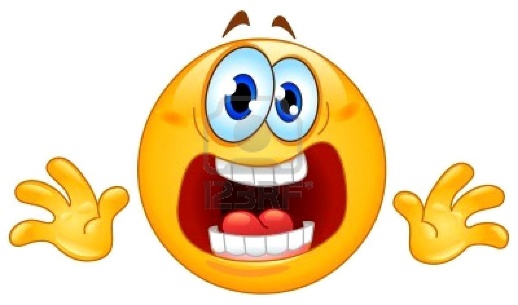 Si necesitas la 2a parte de Ingles II:
    Interior Design (0461)   /  English II B (0132)


                      
Si necesitas la 1a parte de Algebra 1:
	Algebra I A (0362)  /     Child Development (0454)
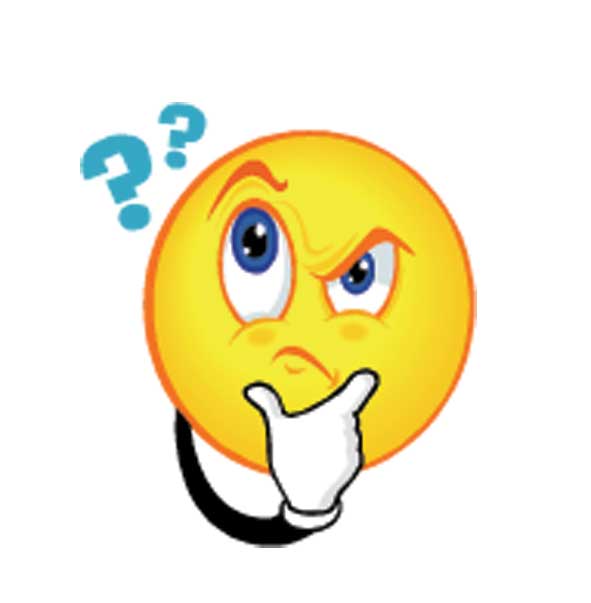 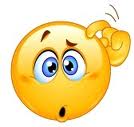 MANTENGANSE CONECTADOS
APRENDAN...Y….DOMINEN...como USAR y MONITORIAR su CORREO ELECTRONICO DE LA ESCUELA, pues es la plataforma que usaremos para comunicarnos con los estudiantes
Ms. Trish Guerrero: trishguerrero@sharylandisd.org
(Estudiantes apellidos: A-Ca & T-V) Supervisora
Mrs. Monica Balderas: mbalderas@sharylandisd.org
(Estudiantes apellidos: Ce-L) Consejera Contacto de Clases Credito Dual
Mr. Mike Peña: mpena@sharylandisd.org
(Estudiantes apellidos: M-S) Consejero Contacto de Recuperacion de Credito
Ms. Mayra Craviatti: mcraviatti@sharylandisd.org
(Estudiantes en Programa ESL) Consejera Federal
Mrs. Renee Huddleston: rhuddleston@sharylandisd.org
Consejera de Clases de Tecnologia
Mrs. Melinda Zuniga: mzuniga1@sharylandisd.org
Tutor de Colegio y Ayuda Financiera
GRACIAS POR SU ENTENDIMIENTO Y PACIENCIA como planeamos nuestro año 2021-2022
ORIENTACIÓN PARA PADRES
Comprender los requisitos de graduación de la escuela preparatoria, respaldos ... y el proceso de solicitud de cursos

Jueves 4 de febrero
10 a.m., 2 p.m. y 6 p.m.
Reunión Virtual

Sesiones disponibles en inglés y español.
Visite su Google Classroom de consejeros de octavo grado para ver los enlaces.
Tema: Información de la escuela preparatoria Pioneer
PENSAMIENTOS FINALES
Comparta esta información con sus padres / tutores.

Los consejeros llevarán a cabo sesiones de MINI Advisement a través de las aulas de Google del Departamento de Consejería / Go Center para estudiantes a partir del 15 al 19 de febrero para ayudar a los estudiantes con preguntas individuales. ¡Más detalles por venir!

La fecha límite para enviar la solicitud de cursos en Google Forms es el 19 de febrero.

 ¡¡Damos la bienvenida a las presentaciones tempranas !!

                               ¡¡¡Gracias!!!
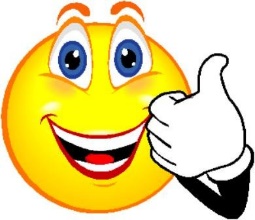